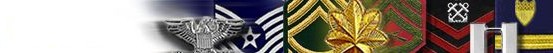 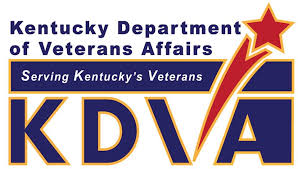 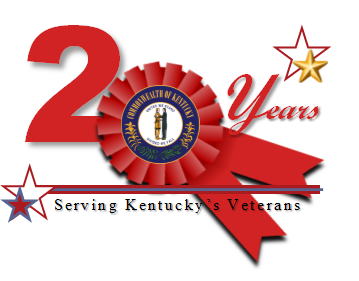 Kentucky
Department of Veterans Affairs
Capital Planning Advisory Board Meeting
June 23, 2021
Commissioner Keith L. Jackson
Lieutenant Colonel, US Army (Ret)
Slide 1 of 8
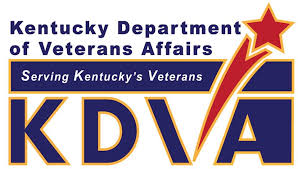 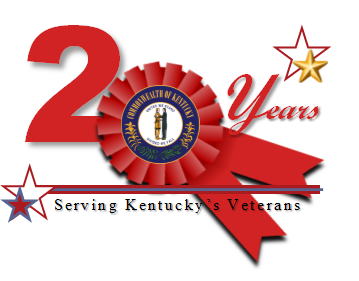 KDVA At-a-Glance
“Improving the quality of life for Kentucky’s 300,000 veterans and their families.”

“Serves Kentucky’s veterans by fostering independence, preserving dignity and providing compassionate care.”
Nursing Centers: manages Kentucky’s four state veterans’ nursing homes which serve the long-term nursing care needs of Kentucky’s elderly veteran population

“Ensures dignified internment for veterans in a sacred space that stands as a tribute to their service.”
Cemeteries: maintains Kentucky’s five state veterans’ cemeteries

“Provides professional help free of charge to veterans.”
Benefits: assists Kentucky veterans and their families in applying for federal, state, and local veterans’ benefits
Homeless Veterans Program: provides assistance to veterans who are homeless or who are at risk of becoming homeless
Women Veterans Program: provides advocacy and outreach for women veterans’ programs and issues and encourages and supports recognition of women veterans’ service
KyVETS Program: provides resources and support to assist veterans in obtaining gainful employment and training services
As of June 7, 2021
Slide 2 of 7
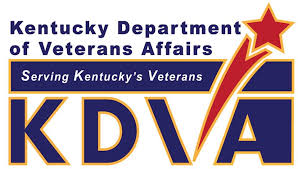 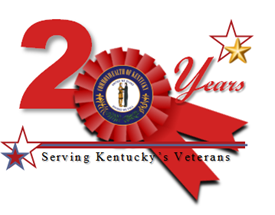 KDVA Capital Projects2022-2024
KDVA request $6.7M in General and Federal Funds for Biennial-budget years 2022-24.

General Funds Request: $3.7M
Federal Funds Request: $3.0M
Total Request:  $6.7M
(M = Millions Dollars)

Maintenance Pool KDVA			 	$1.6M
WKVC – Heating and Cooling System		$2.1M
KVCC – Raise and Realignment		 	$3.0M
As of June 7, 2021
Slide 3 of 8
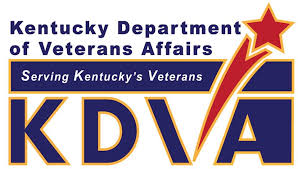 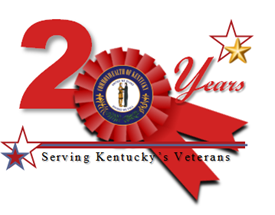 Maintenance Pool KDVA
General Funds Request: $1.6M
Impact on operational budget: Yes

Request maintenance funds to support 24/7 operations of four (4) veterans centers and five (5) state cemeteries.  Maintenance funds are used for building/ground maintenance, and repairs and replacement of equipment.  Impact of funding:

Meet federal, state and VA health and safety standards.
Repair/extend life of aging equipment and facilities.
Ensure safe environment and facilities for employees, residents and visitors at veterans centers and state cemeteries.
As of June 7, 2021
Slide 4 of 8
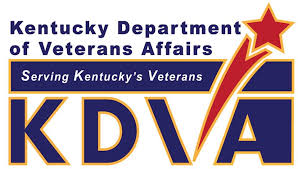 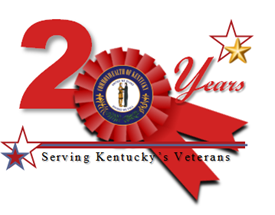 WKVC – Heating and Cooling System
General Funds Request: $2.1M
Impact on operational budget: Yes

Replacement of two (2) cooling towers at end of 20-year life expectancy.  Current towers are 19 and 20 years old, respectfully.  Cooling towers are used for heating, ventilation and air conditioning (HVAC).  Impact of funding:

Meet Medicaid, Medicare Services and Veterans Administrations health and safety standards.
Meet Title 38, Sec. 51.200 and 902 KAR 20:310 standards.
Ensure safe and healthy environment for employees and veteran residents.
As of June 7, 2021
Slide 5 of 8
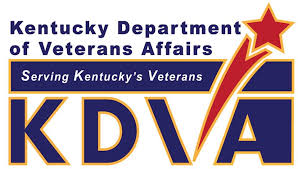 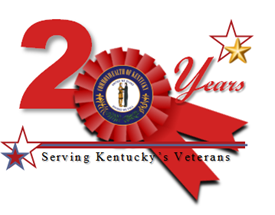 KVCC – Raise and Realignment
Federal Funds Request: $3M
Impact on operational budget: Yes

Request Operational and Maintenance (O&M) Federal Grant, through the National Cemeteries Administration (NCA), to raise and realign gravesites (headstones & markers), provide turf rehabilitation and restore headstones.  Impact of funding:

Restoration of eight of 14 sections (4,150 Burial Plots).
Meets NCA, VA and KRS 40.315 regulations and standards.
100% NCA funded project – No cost to KDVA.
As of June 7, 2021
Slide 6 of 8
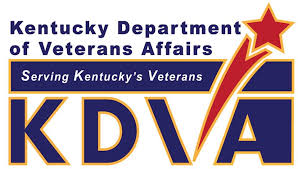 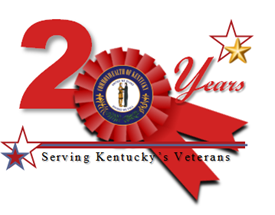 Questions/Comments from CPA Board
Slide 7 of 8
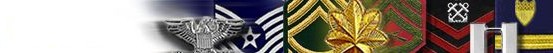 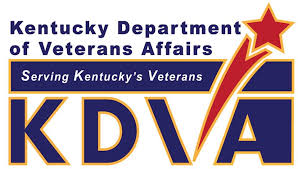 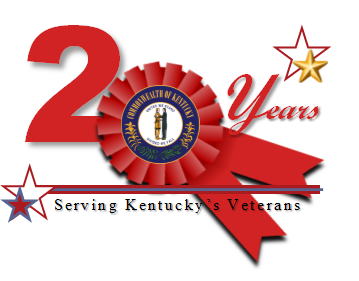 Kentucky
Department of Veterans Affairs
Capital Planning Advisory Board Meeting
June 23, 2021
Commissioner Keith L. Jackson
Lieutenant Colonel, US Army (Ret)
Slide 8 of 8